Público Alvo/Persona
Idade:
Gênero:
Nome
Localização:
Estado Cívil:
Renda Familiar:
Escolaridade:
Hábitos de Compra:
Hobbies:
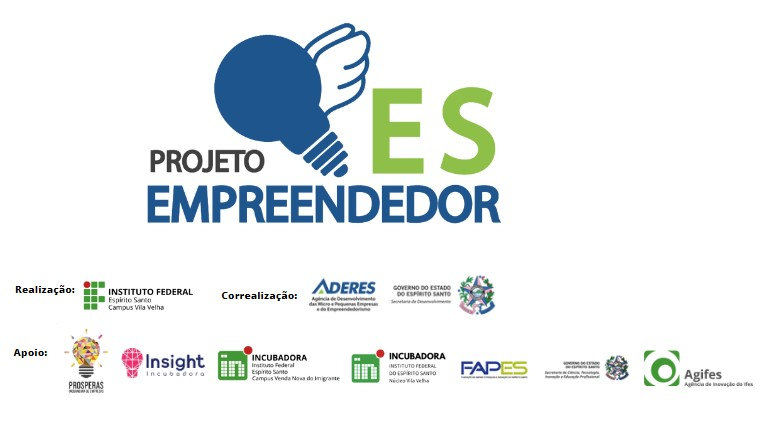 Motivação de Compra:
Expectativas ao produto/ serviço:
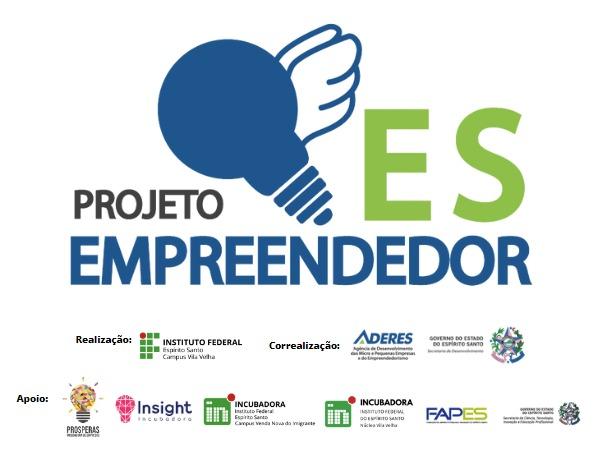 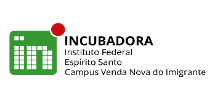 MAPA DE EMPATIA
O que seu cliente
pensa e sente?
O que seu cliente
O que seu cliente
escuta?
vê?
O que seu cliente 
fala e faz?
Dor
Ganhos